Dbamy o ziemię
Witajcie kochani :)dziś rozpoczniemy od przeczytania opowieści
Łukaszek, syn drwala z leśnego domku, wybrał się do lasu na żołędzie i grzyby. Wziął woreczek na żołędzie i koszyk na grzyby i ruszył w stronę lasu. Długo, długo wędrował leśnymi ścieżkami, wreszcie dotarł do miejsca, gdzie rosło wiele pięknych grzybów i żołędzi.- Ojej, grzyby, grzyby i żołędzie! Jak ich wiele, o jej, jakie to szczęście tyle ich znaleźć! Pozbieram grzyby i zaraz nazrywam żołędzi! Hurra!!! Tra la la la - jakie piękne żołędzie- Aaa.... /ziewanie/Nagle tuż przy Łukaszu ktoś ziewnął głośno, coś szarpnęło i ktoś zawołał dudniącym głosem:- Ej, hej! Kto mnie budzi? Kto po lesie chodzi? Kto mi w samo południe depcze po mojej brodzie i to w biały dzień? Zaraz go pochwycę i zamienię w pień!Spod liści wygramolił się cudak leśny i stanął przed chłopcem. Pod Łukaszem nogi zatrzęsły się ze strachu.- Dzień dobry. To ja Łukasz, syn drwala, ja sobie pójdę i oddam...oddam grzyby i żołędzie też oddam, tylko niech mnie pan puści.- No, no nie tak szybko moja rybko, zaraz sobie z tobą chwilkę porozmawiam, nie bój się mnie, przecież nie jestem taki straszny.- No chyba nie... tę piękne zielone włosy, ma pan wspaniały płaszcz z liści i dłuuuugą brodę. Mój dziadek też ma brodę, ale nie taka długą. A... kim pan jest?- Jestem dziad Drzeworad! Strażnik lasu. Bronię tu każdej trawki i nie lubię, by mi deptano po brodzie!
- Przepraszam pana, ale nie zauważyłem tej brody.- Nie lubię, gdy ktoś w lesie wyprawia wrzaski, śmiechy, gdy płoszy zwierzęta, zrywa liście. Nie lubię, gdy rozrzuca się śmieci, łamie się gałęzie, niszczy drzewa.- O, ja też tego nie lubię! A co stało się z tym drzewem dziadzie Drzeworadzie? Dlaczego jest takie smutne?- A to drzewo jest uśmiechnięte i zdrowe!- Tak, bo obudziłem się w sama porę i wygoniłem z lasu chuliganów. Niestety, sam już nie daję rady.- Dziadzie Drzeworadzie, ja ci pomogę! Ja też znam las i będę go bronił. A teraz pozbieram śmieci.- Jeśli tak, to bardzo się cieszę i dziękuję ci Łukaszku. Nazbieraj sobie najpiękniejszych grzybów i żołędzi.- Dziękuję, już zawsze będę strzegł lasu przed szkodnikami!- Pamiętaj Łukasz, kiedy grzybów szukasz, bo kto mi depcze po brodzie, tego ślimak pobodzie... ha, ha, ha, ha, ha...Dziad zaśmiał się wesoło i zniknął w gęstwinie.- O, nie ma już cudaka Drzeworada. Pamiętam co mu obiecałem - od dzisiaj będę opiekował się lasem. Dzieci, a czy wy pomożecie dziadowi?


Pytania do tekstu:

- Kogo w lesie spotkał Łukaszek?
- Czego nie wolno robić w lesie?
Zachęcam do obejrzenia bajki edukacyjnej o lesie
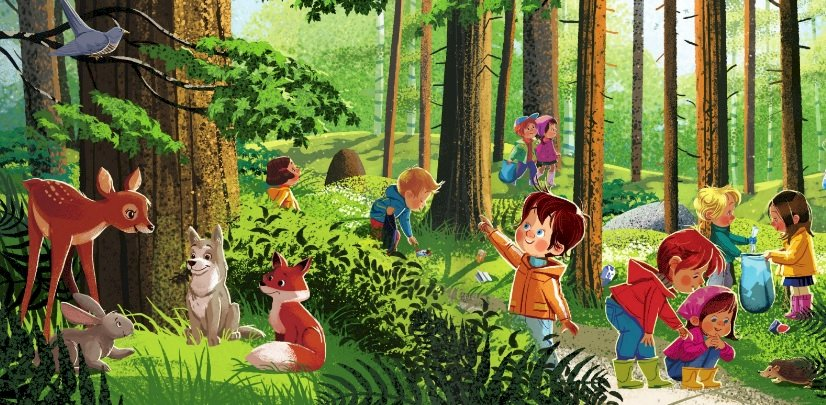 https://www.youtube.com/watch?v=54Rv8Dlm5m4&ab_channel=RosNutkiTV-Piosenkidladzieci
Może poukładamy teraz puzzle:)
Puzzle:
https://puzzlefactory.pl/pl/puzzle/graj/krajobrazy/227130-las-przyroda

Na dzisiaj to wszystko :)Dziękuję Wam za spotkanie